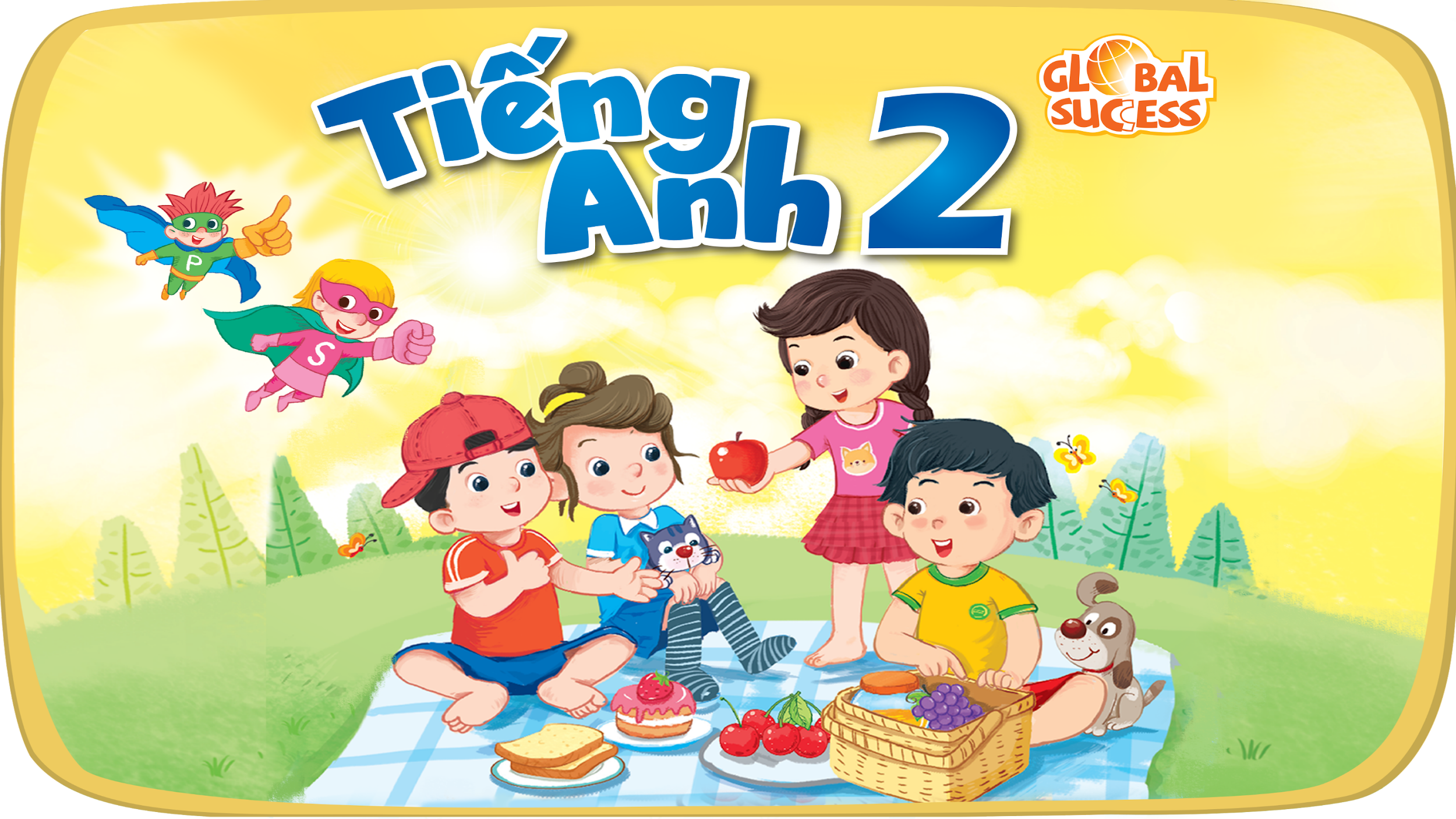 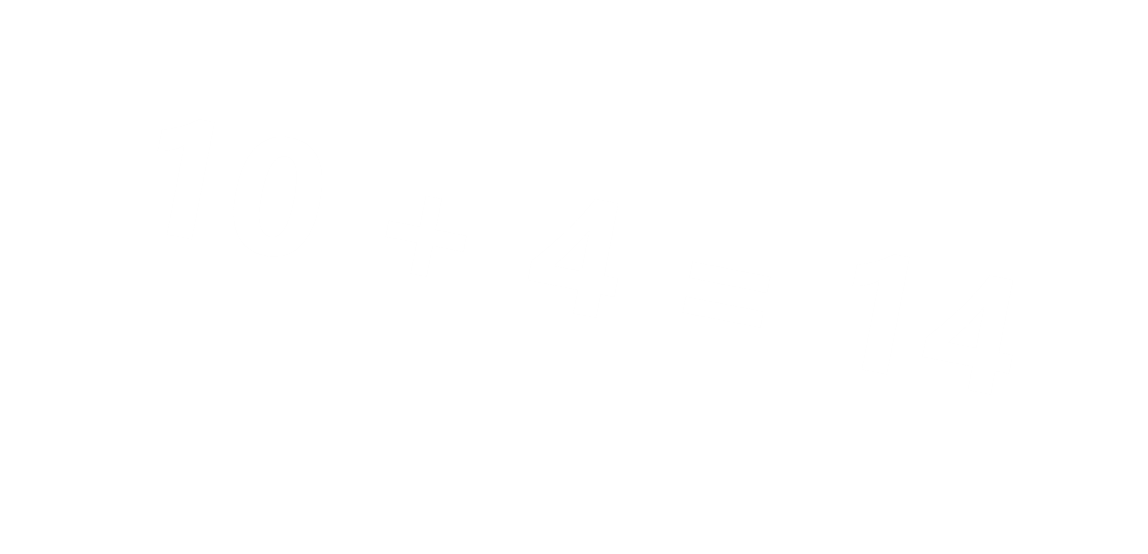 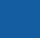 Unit 13:
In the maths class
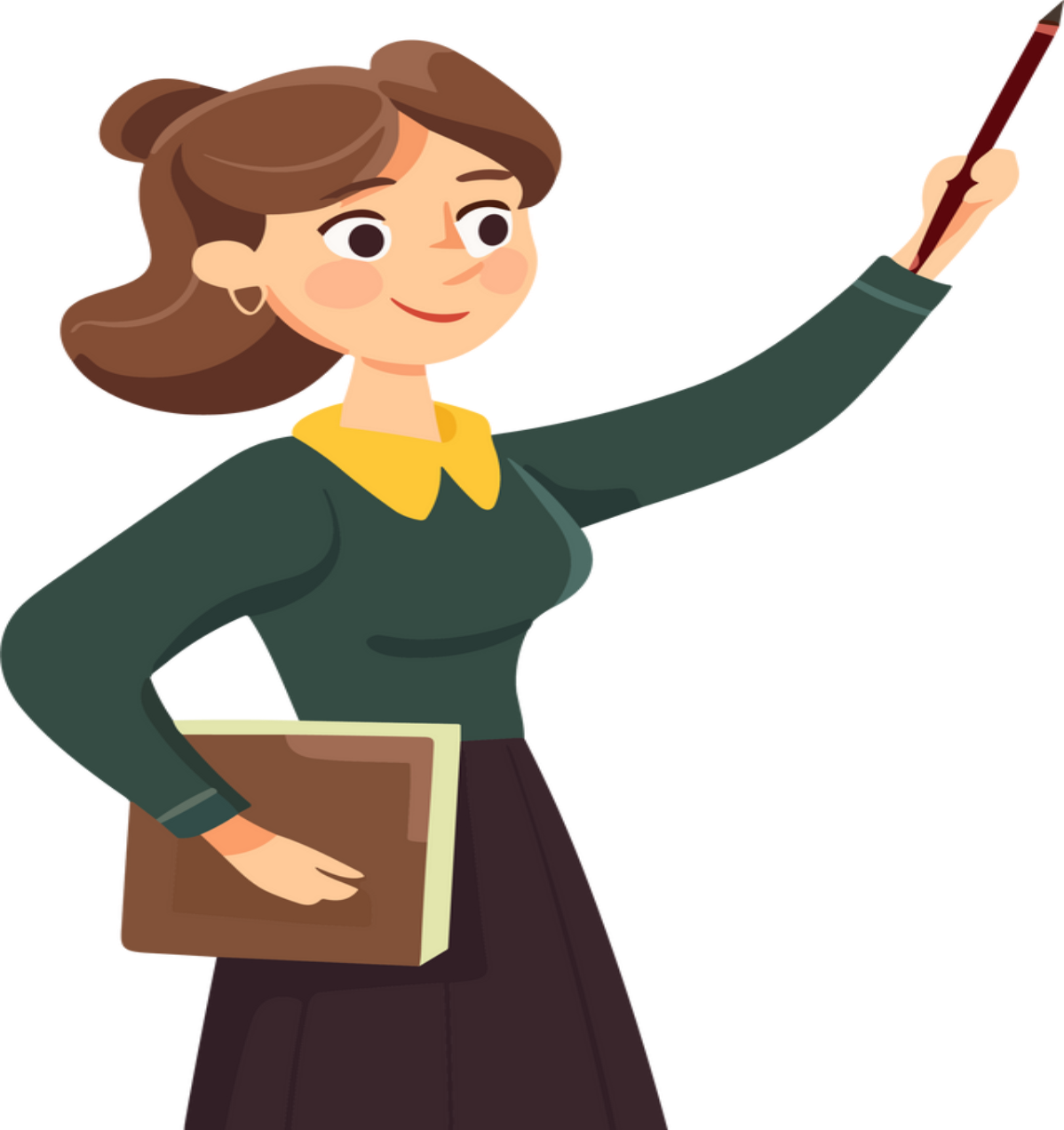 Lesson 1
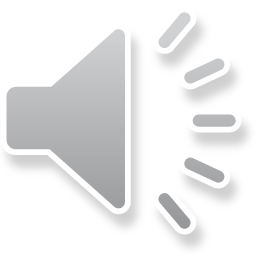 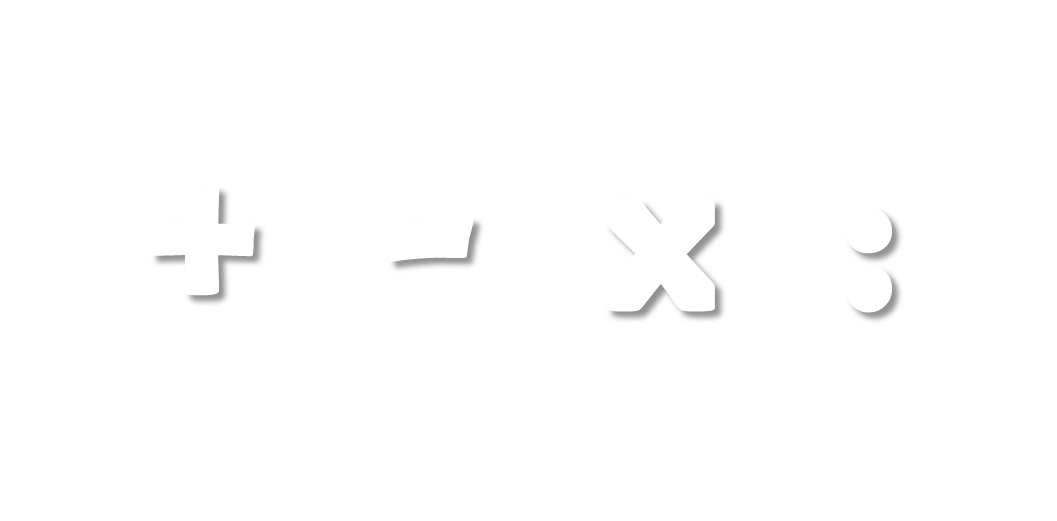 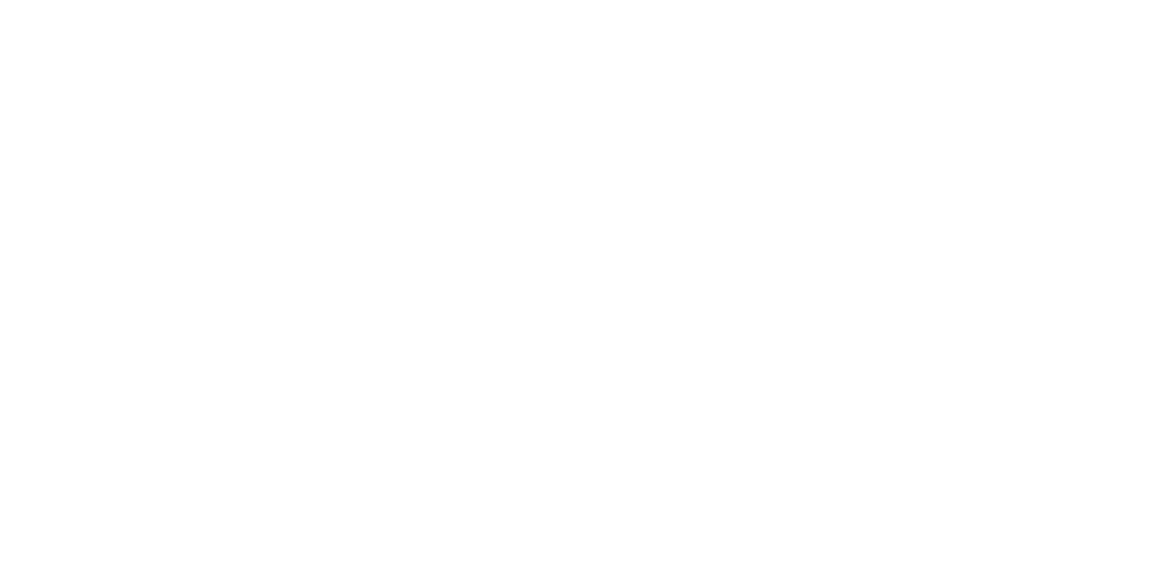 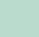 Class Rules
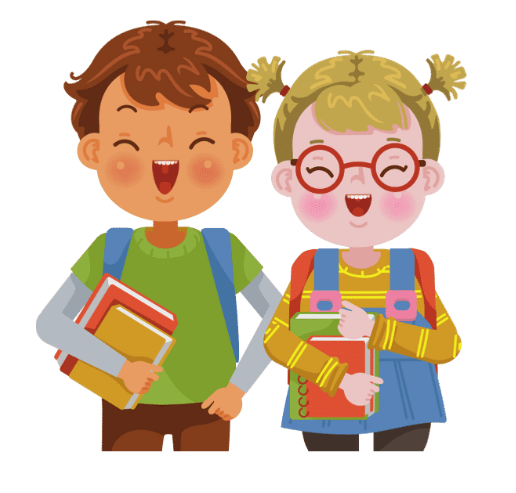 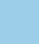 Rule 1
 Listen to 
your friend 
talking in front.
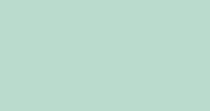 Rule 2
Raise your hand 
if you have a question.
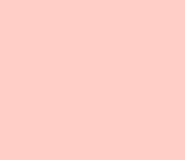 Rule 3 
Wait for 
your turn.
Table of Contents
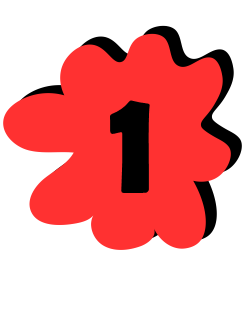 Warm-up and review.
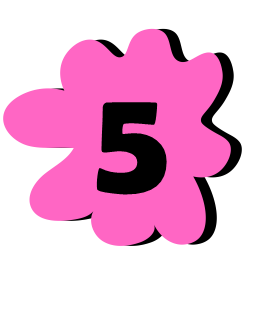 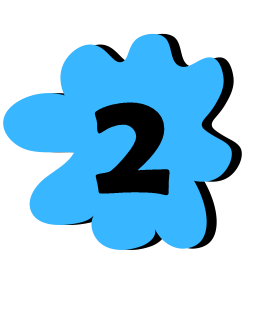 Listen and repeat.
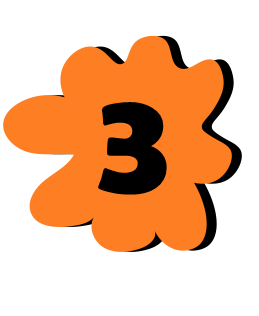 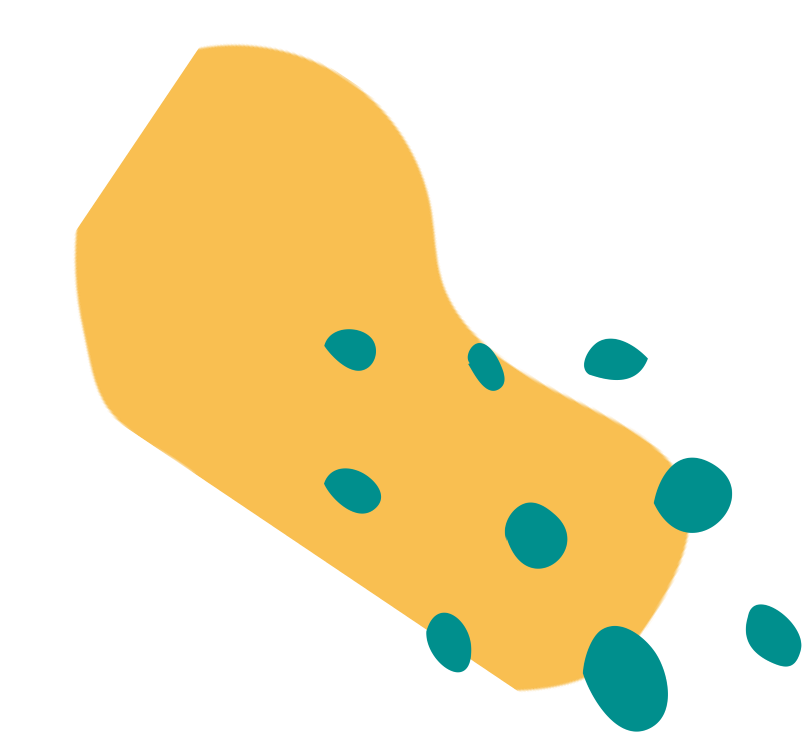 Point and say.
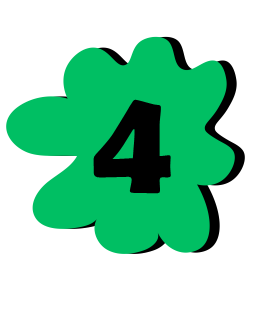 Fun corner and wrap-up.
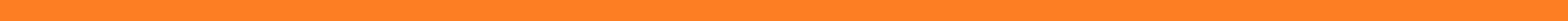 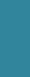 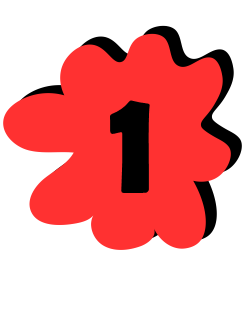 Warm-up and Review
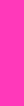 COUNT WITH ME
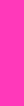 1
one
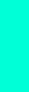 2
two
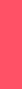 3
three
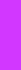 4
four
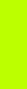 5
five
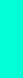 6
six
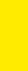 7
seven
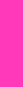 8
eight
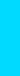 9
nine
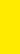 10
ten
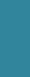 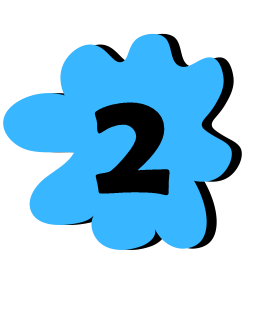 Listen and repeat
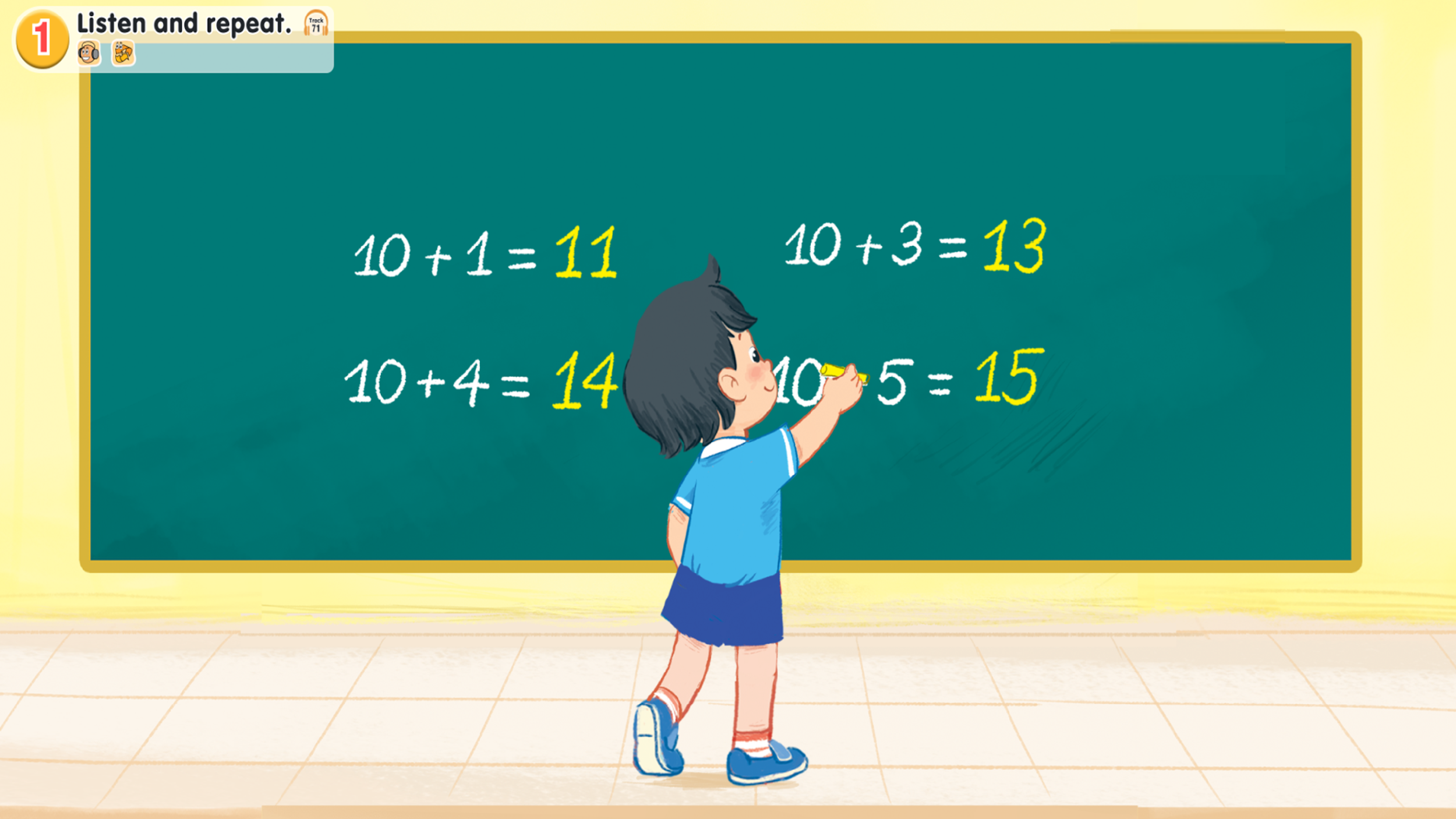 Look and say
[Speaker Notes: Step 1: Draw pupils’ attention to the picture (say “Look at the picture.”). Ask questions to help them identify the context (see Input).]
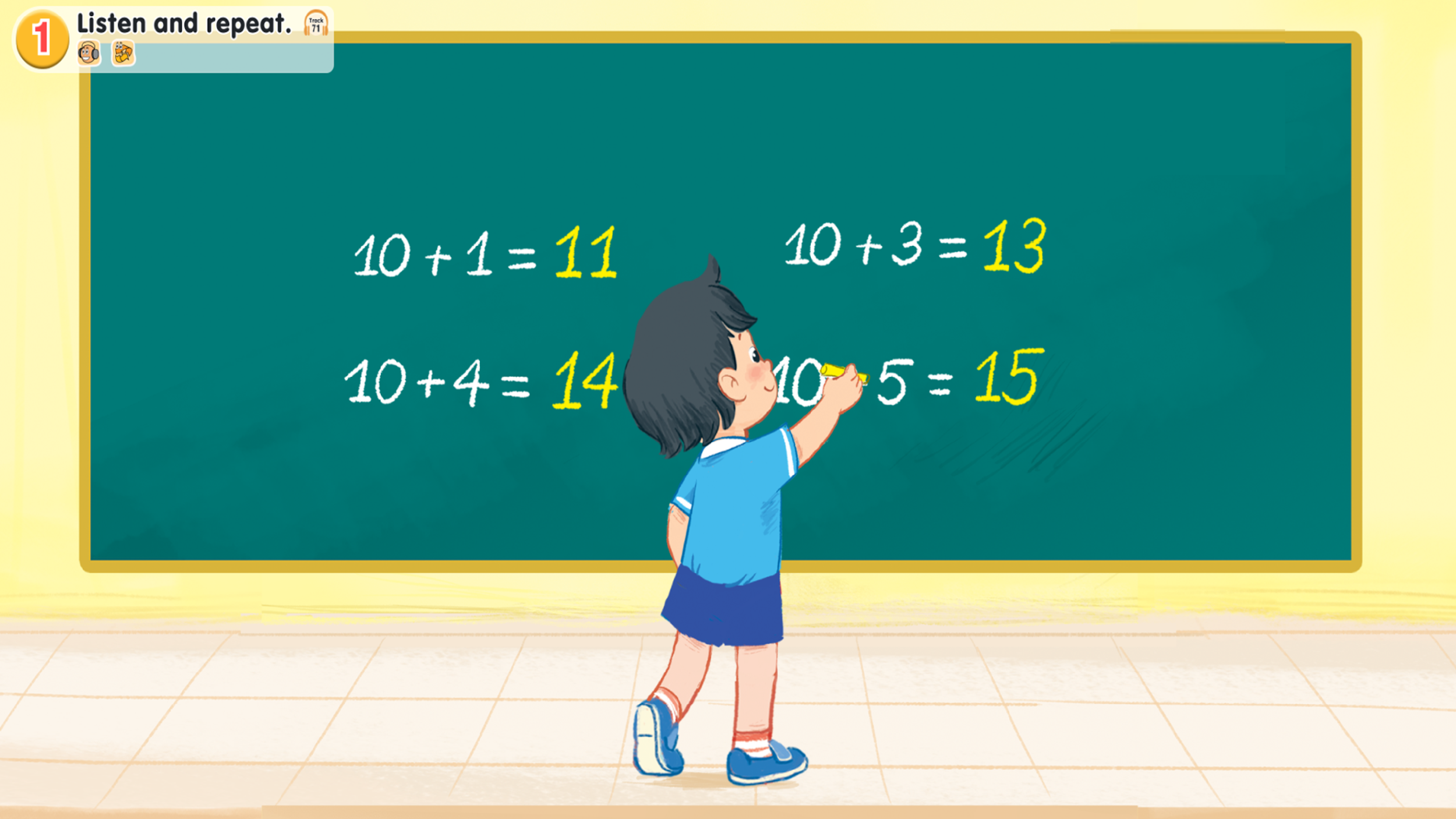 1.Listen and repeat.
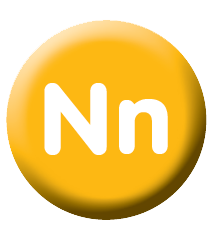 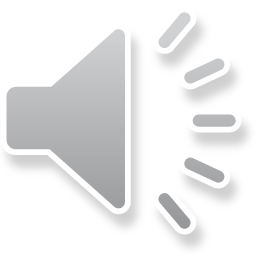 [Speaker Notes: Step 2: Have pupils point to the letter N/n (say “Point to the letter N.”). Explain that the name of the letter N/n is different to its sound (say “Listen. /en/ /n/.”).
Step 3: Play the recording of the name and sound of the letter N/n and encourage pupils to repeat (say “Listen and repeat.”). Do this several times, with pupils repeating both individually and in chorus. Correct their pronunciation if necessary, and praise them when their pronunciation is good.]
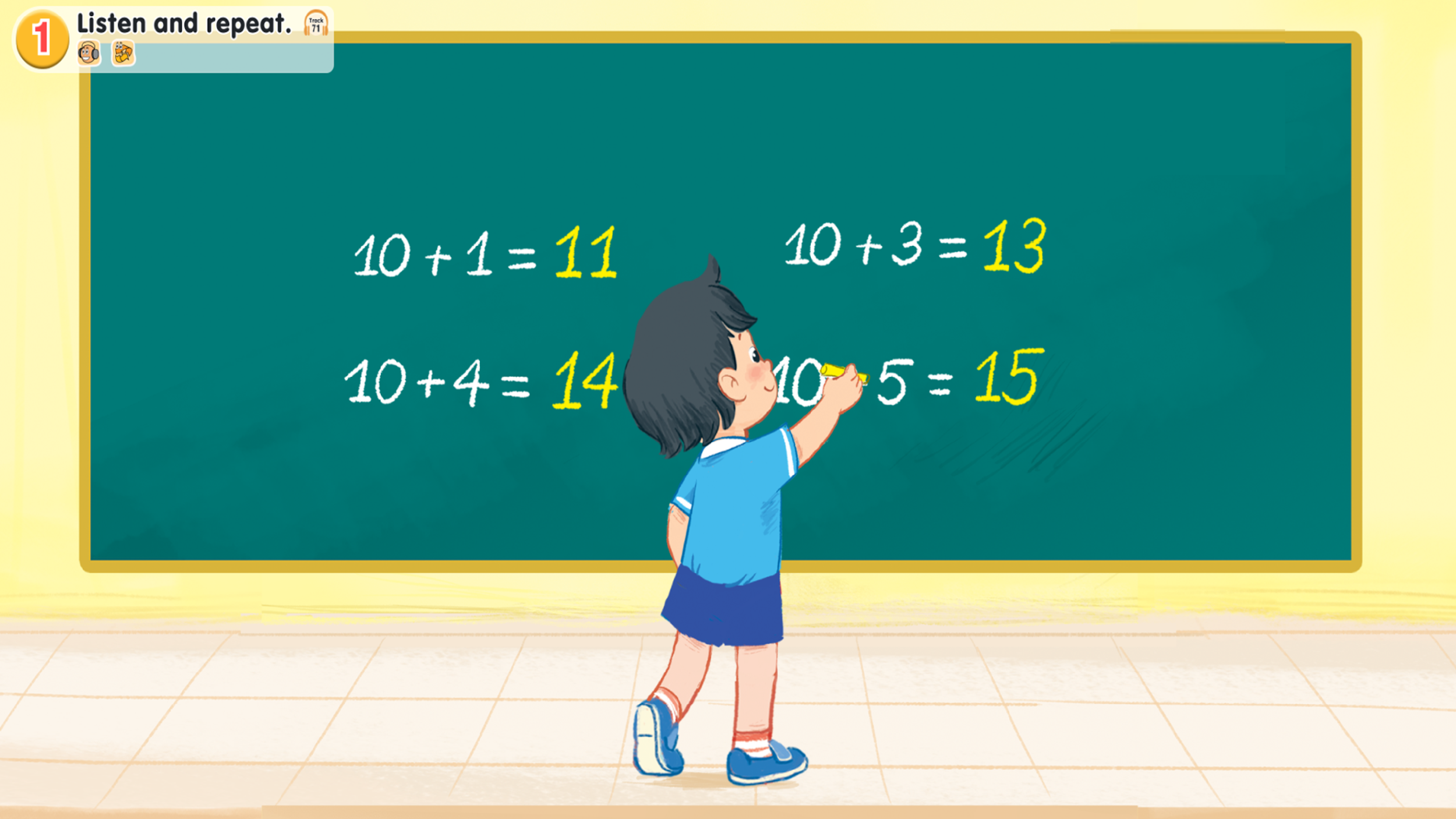 1.Listen and repeat.
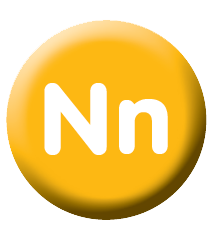 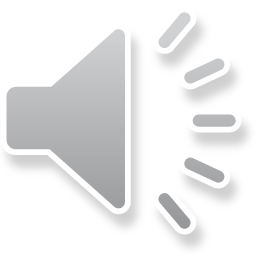 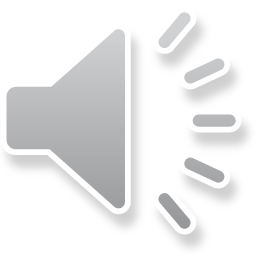 eleven
[Speaker Notes: Step 4: Have pupils look at the number 11 (say “Look at the number eleven”). Then have them point to the word eleven (say “Point to the word eleven.”). Draw their attention to the colour of the letter n (say “Look at the colour of the letter n. It is red.”).
Step 5: Play the recording of eleven and encourage pupils to repeat (say “Listen and repeat.”). Do this several times, with pupils repeating both individually and in chorus. Correct their pronunciation if necessary, and praise them when their pronunciation is good.]
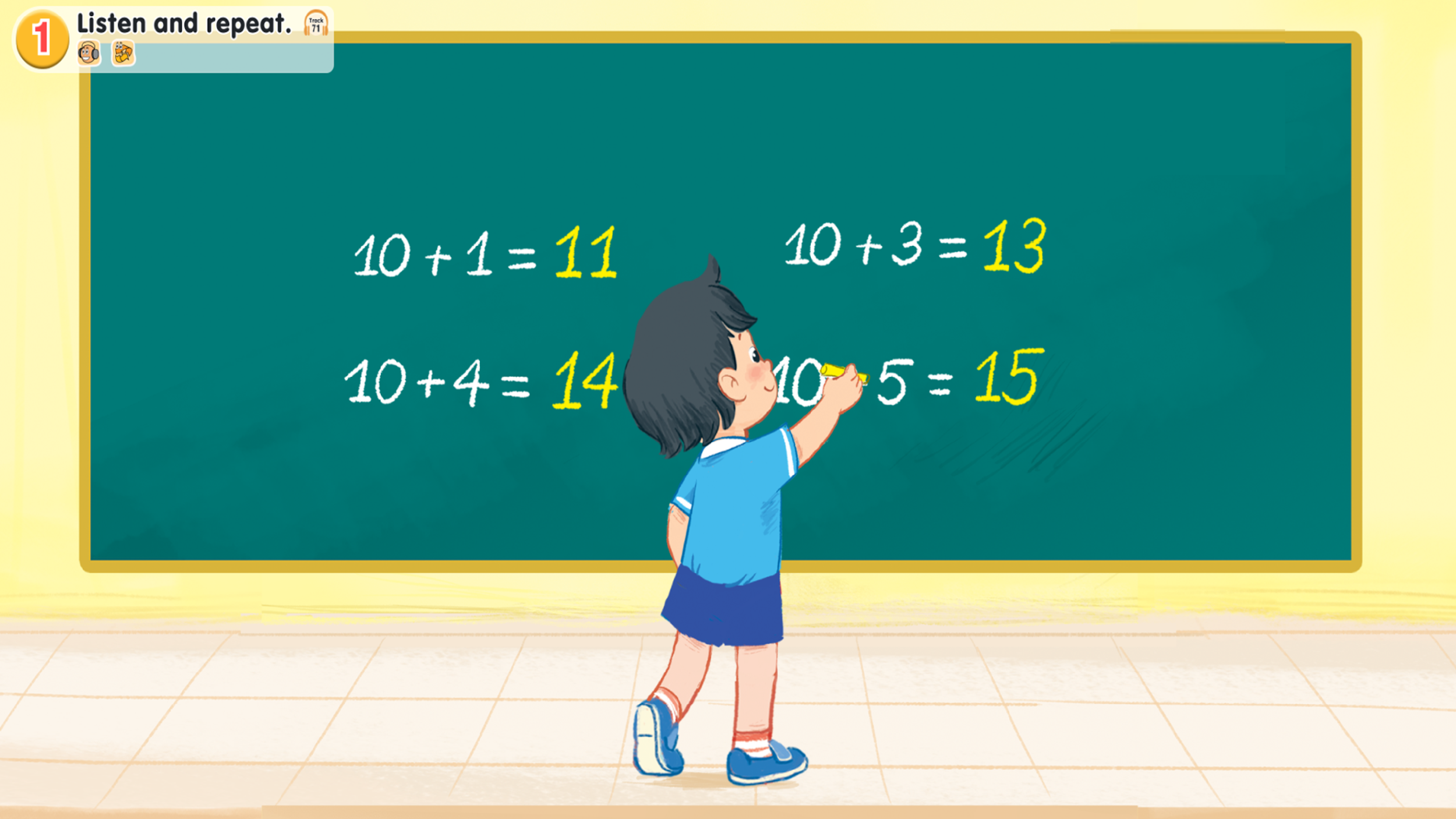 1.Listen and repeat.
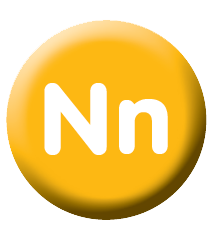 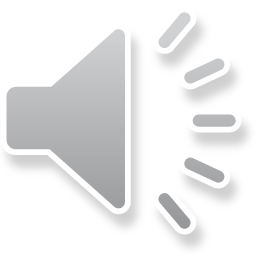 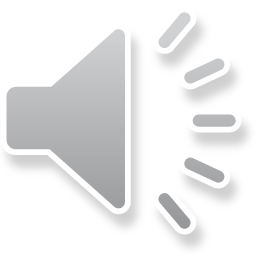 eleven
thirteen
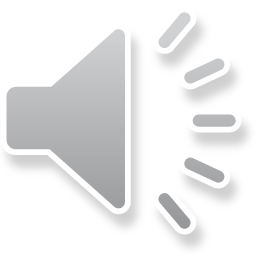 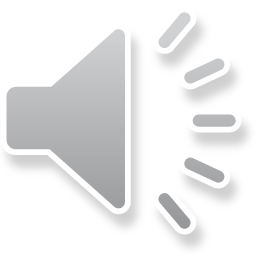 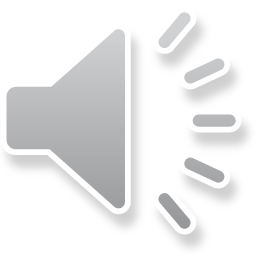 fourteen
fifteen
[Speaker Notes: Step 6: Repeat Steps 4 and 5 for thirteen, fourteen and fifteen.
Step 7: Play the recording in full and encourage pupils to repeat the name and sound of the letter N/n, eleven, thirteen, fourteen and fifteen both individually and in chorus.]
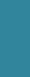 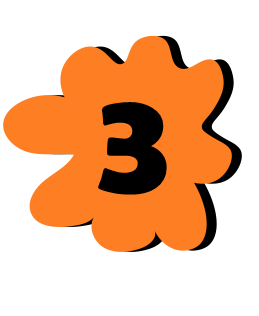 Point and say
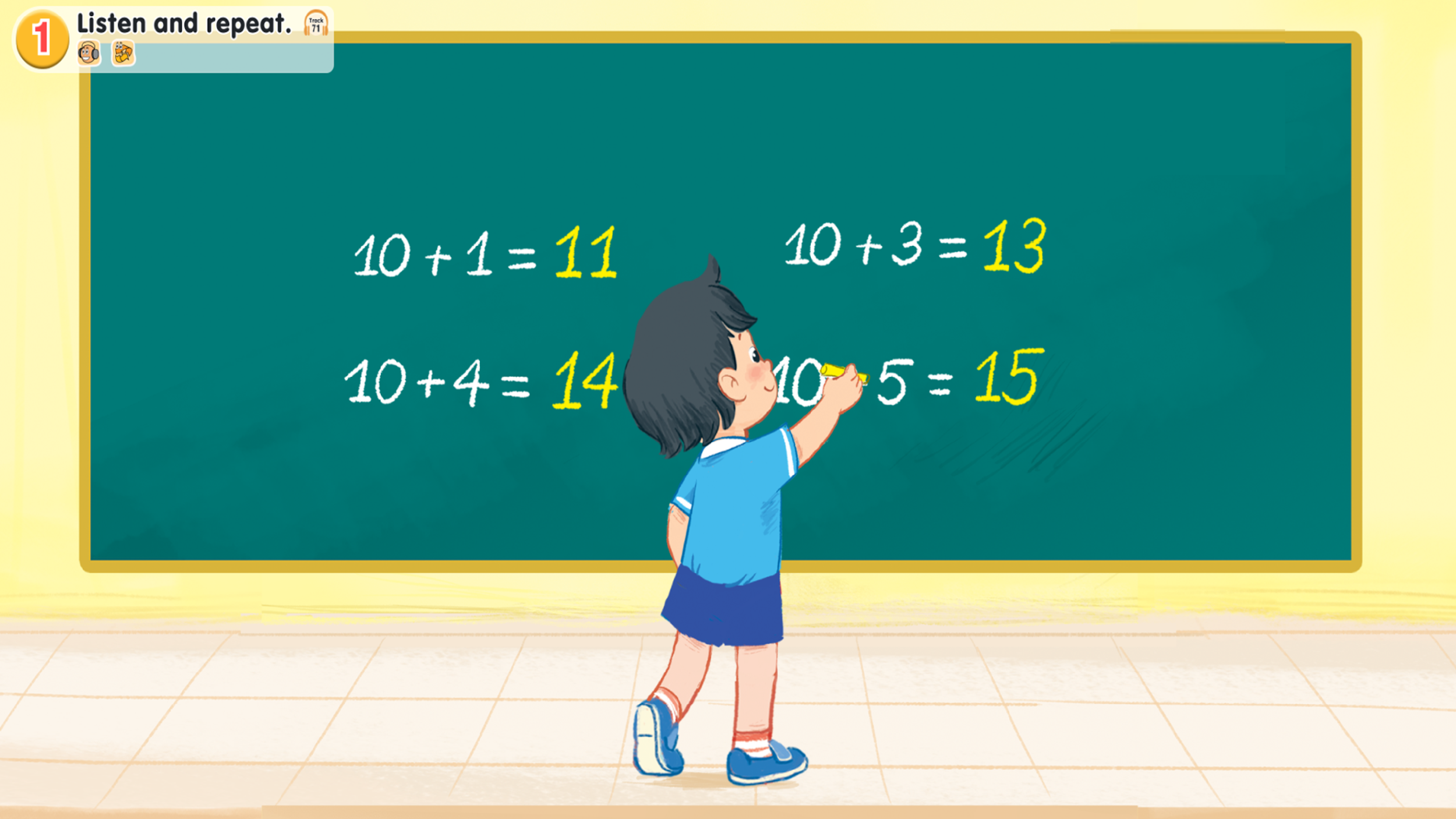 2. Point and say.
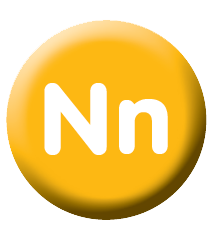 [Speaker Notes: Step 1: Have pupils point to the letter N/n and correctly pronounce its name and sound (say “Point to the letter N. Say /en/. Now say /n/.”).]
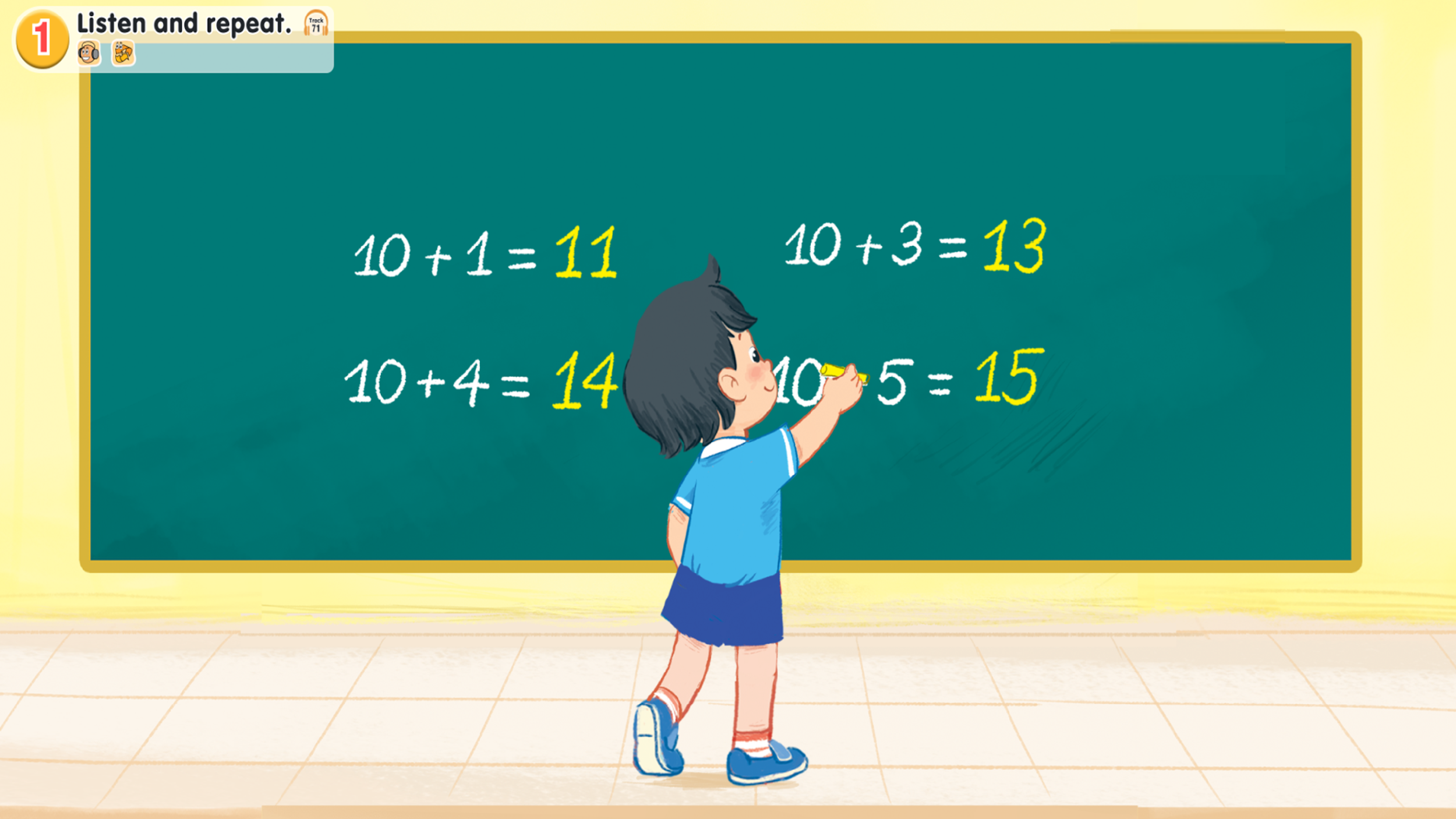 2. Point and say.
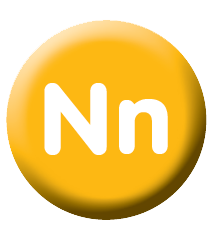 eleven
thirteen
fourteen
fifteen
[Speaker Notes: Step 2: Have pupils point to and correctly pronounce eleven (say “Point to eleven. Say eleven.”). Do this several times, with pupils repeating both individually and in chorus. Correct their pronunciation if necessary, and praise them when their pronunciation is good.
Step 3: Repeat Step 2 for thirteen, fourteen and fifteen.]
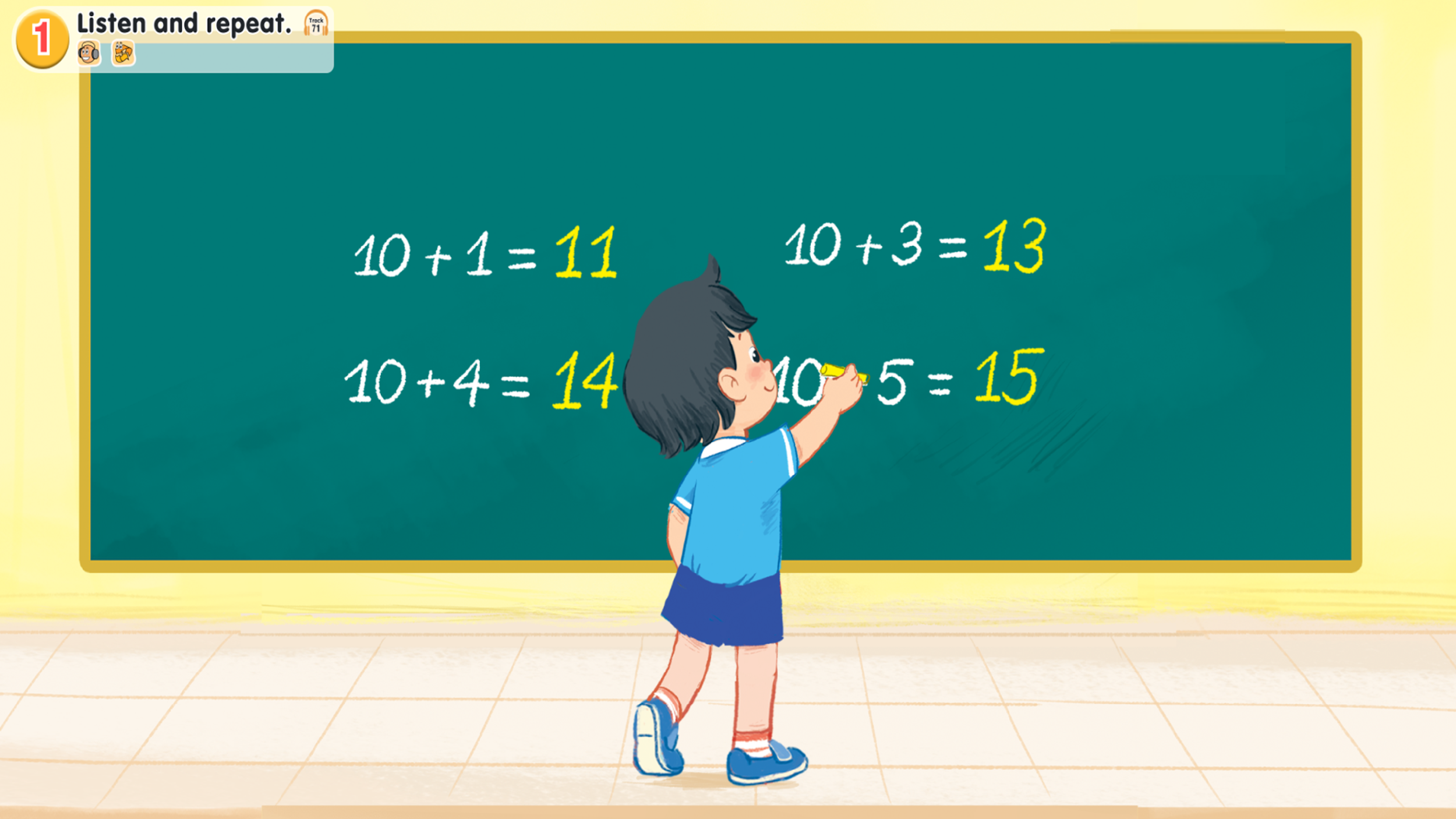 Work in pairs
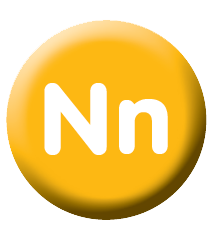 eleven
thirteen
fourteen
fifteen
[Speaker Notes: Step 4: Put pupils into pairs or groups for further practice of Steps 1 to 3. Go around the class to offer help or correct pupils’ pronunciation, if necessary.]
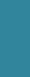 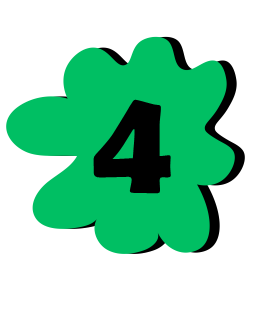 Fun corner and wrap-up
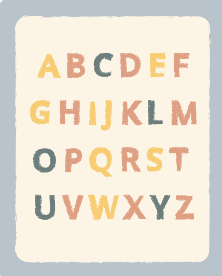 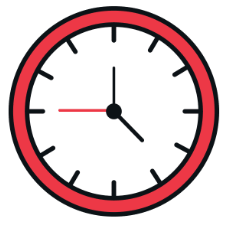 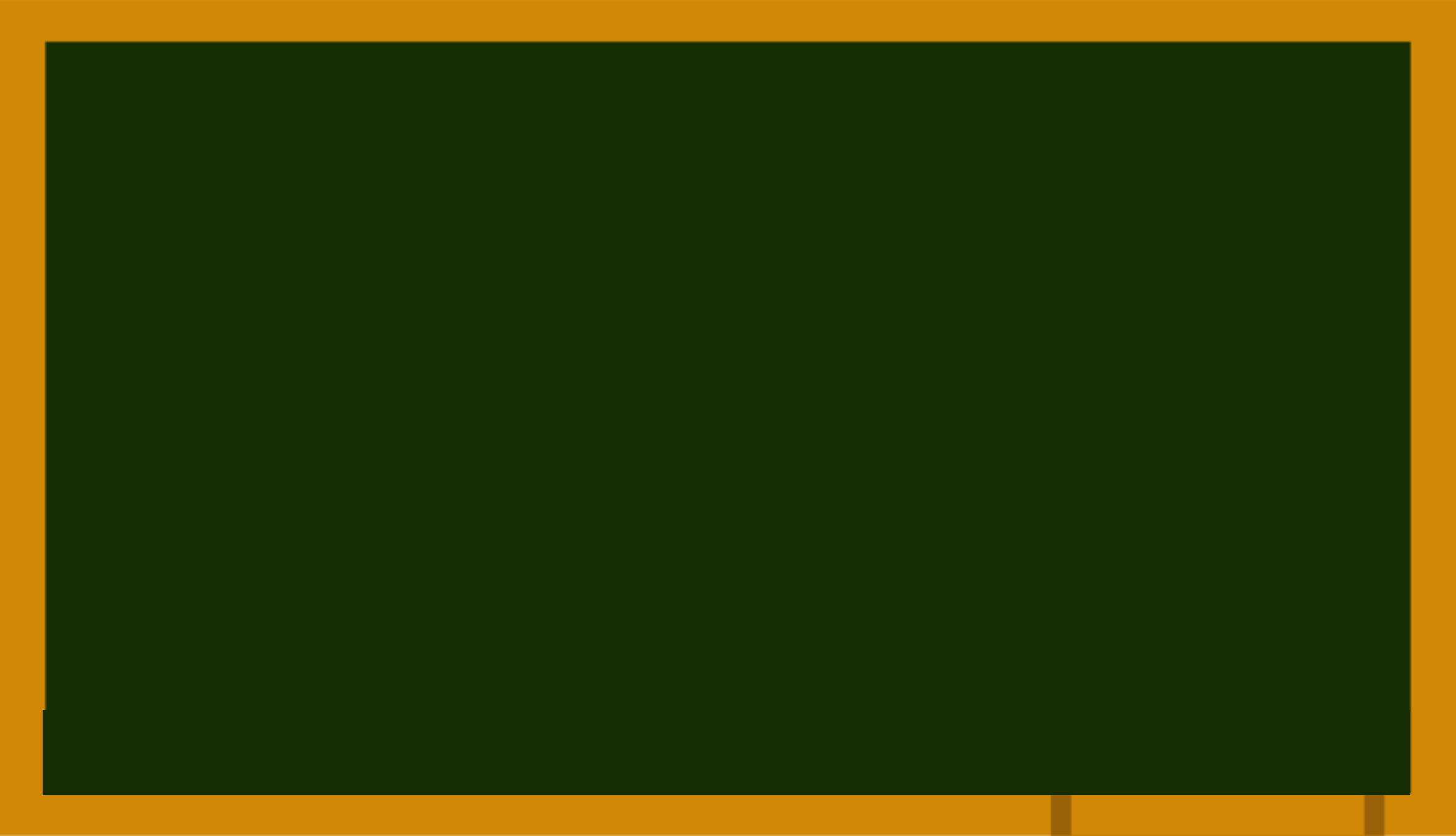 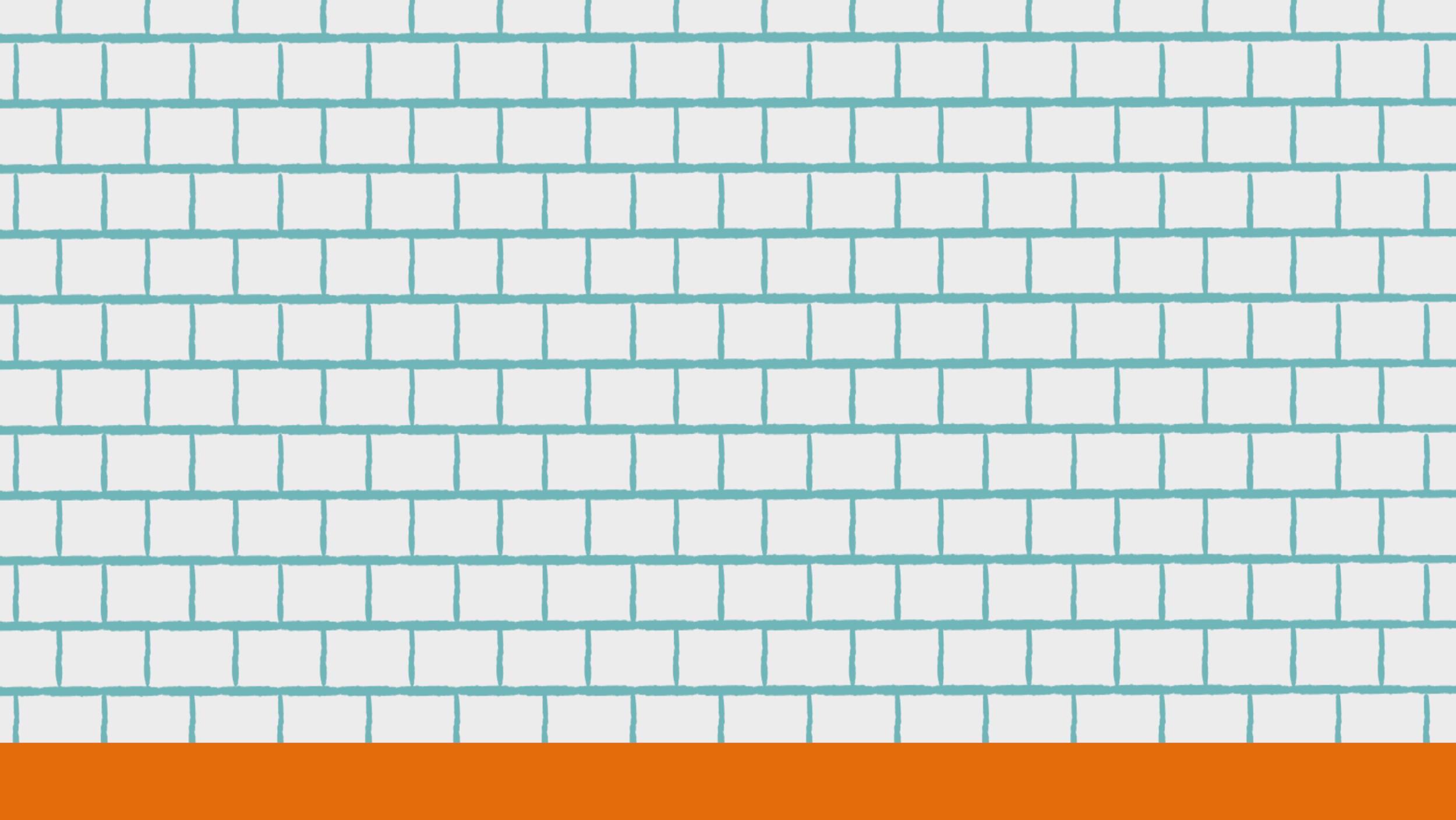 NUMBER RACE GAME
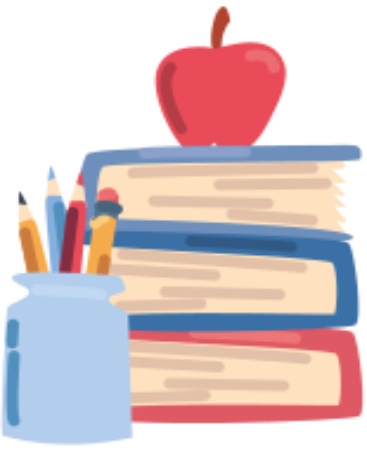 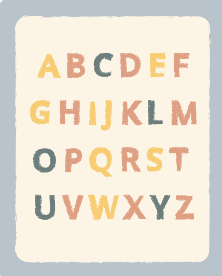 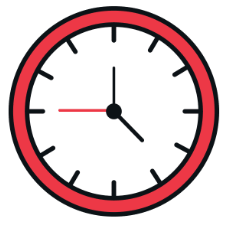 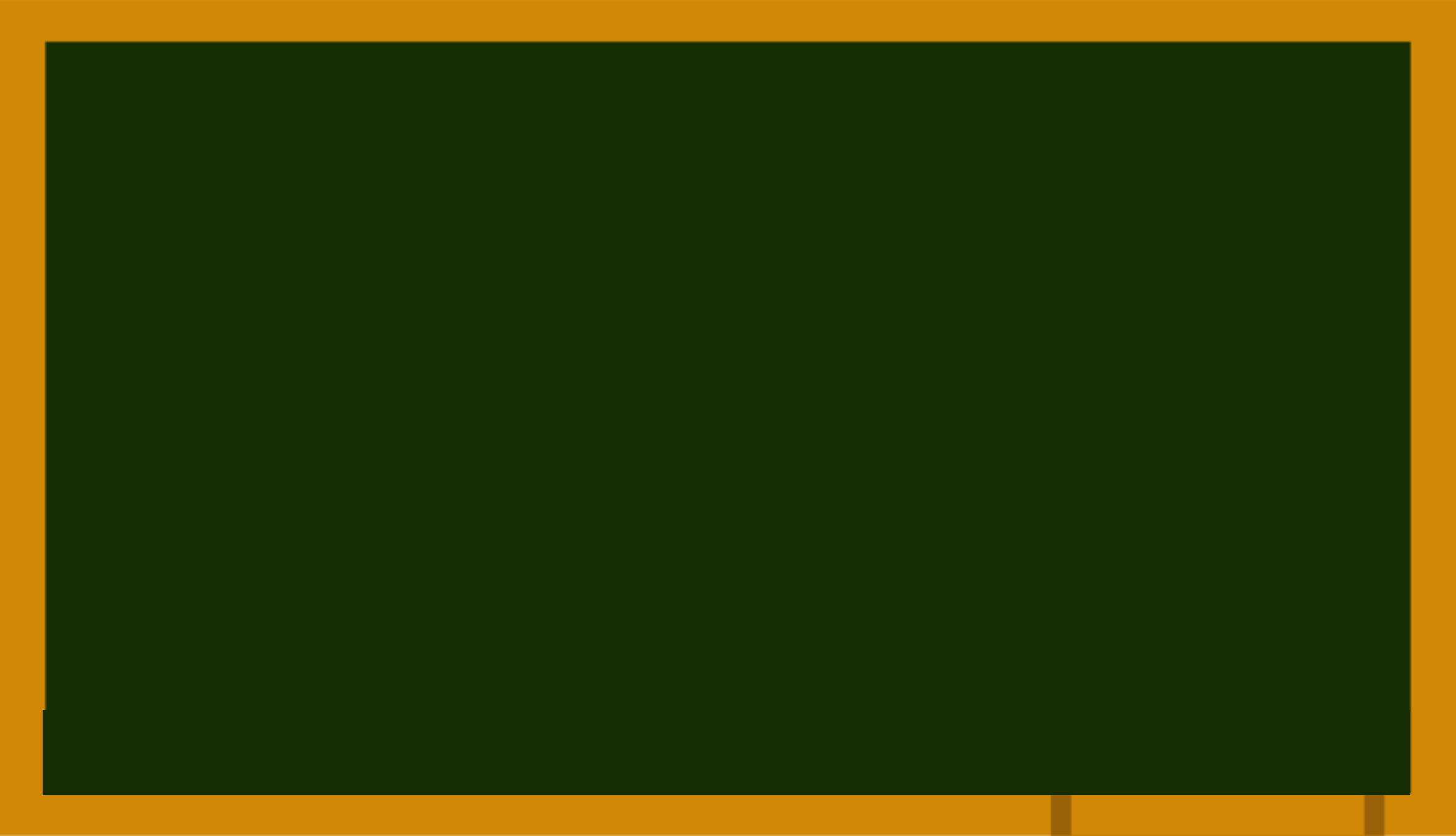 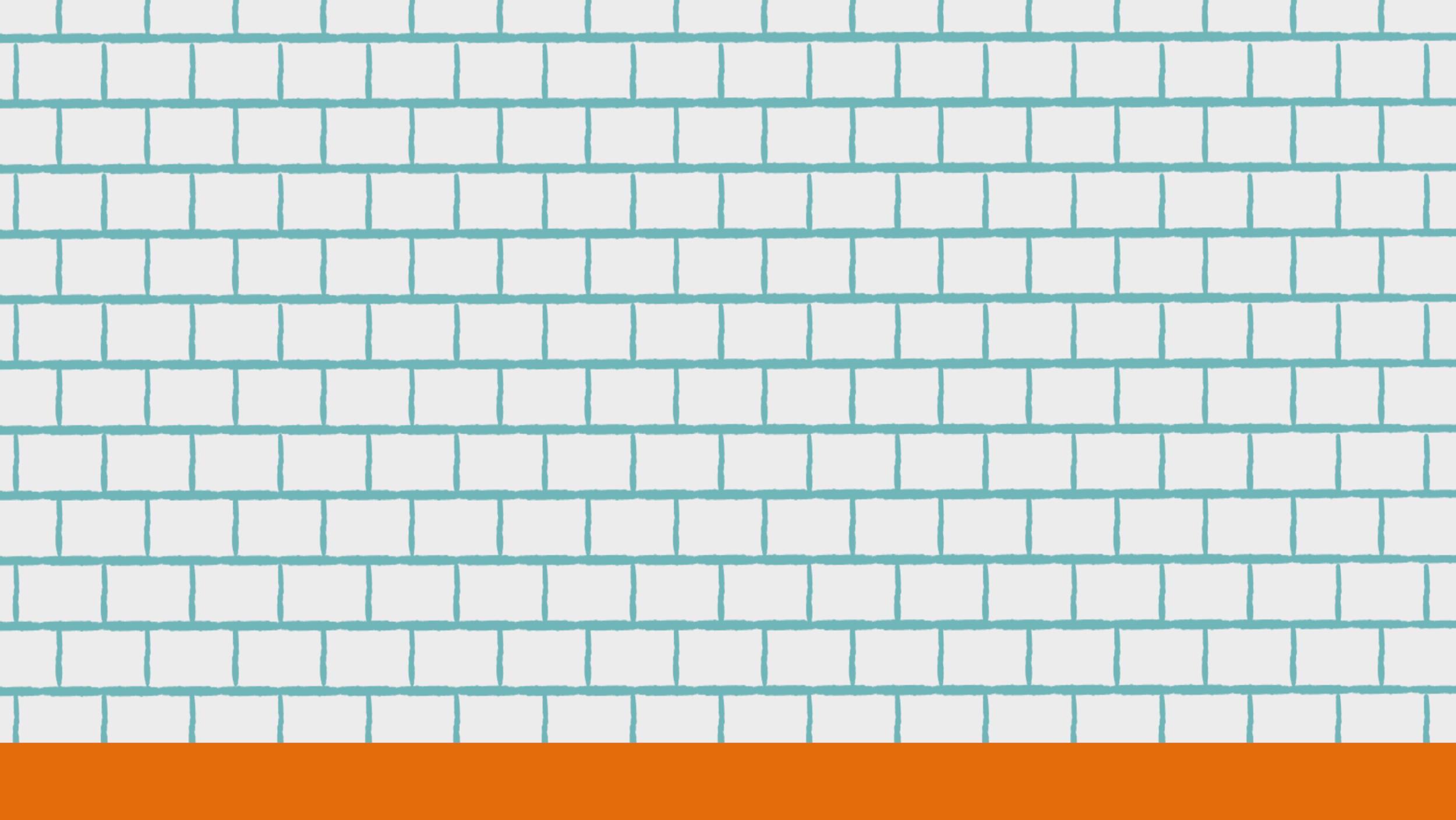 NUMBER RACE GAME
eleven
thirteen
fourteen
fifteen
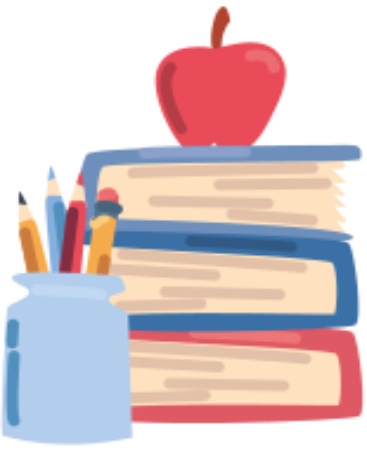 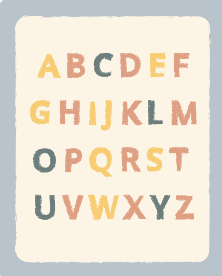 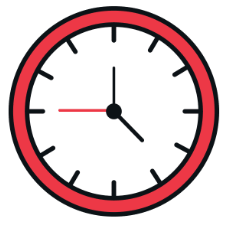 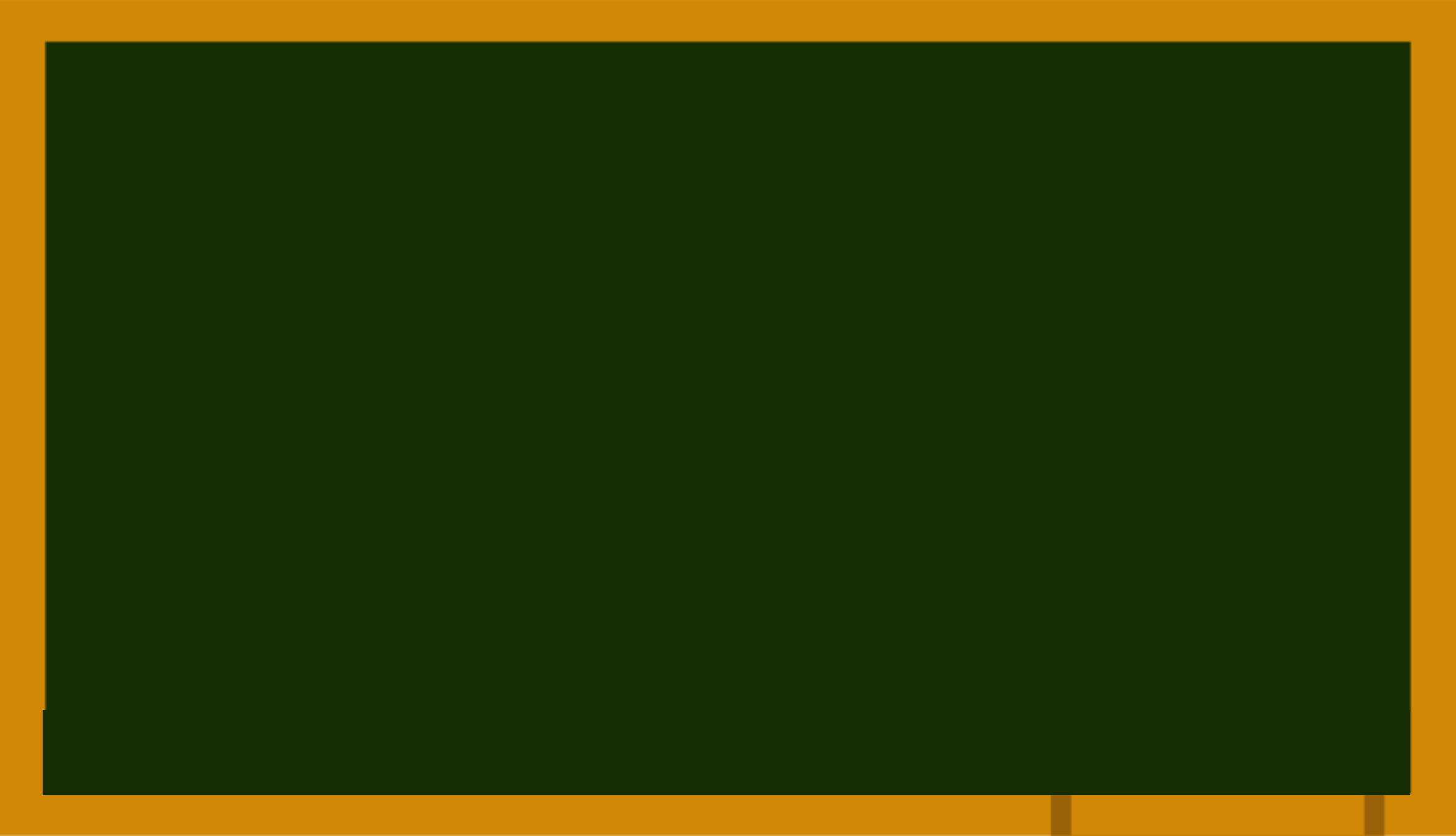 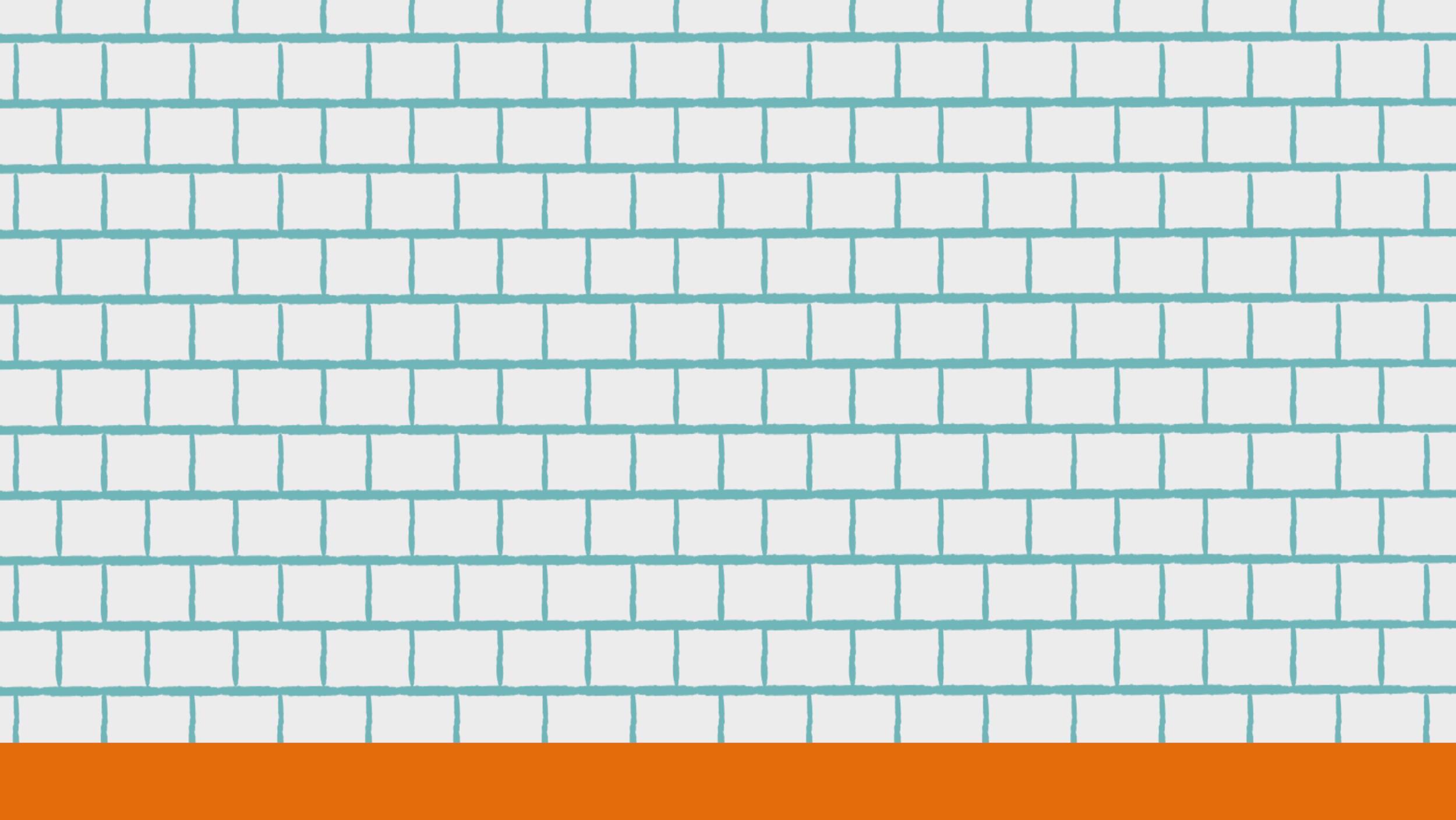 THANK YOU FOR PLAYING!
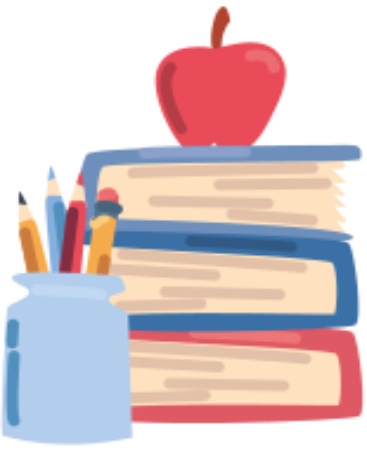 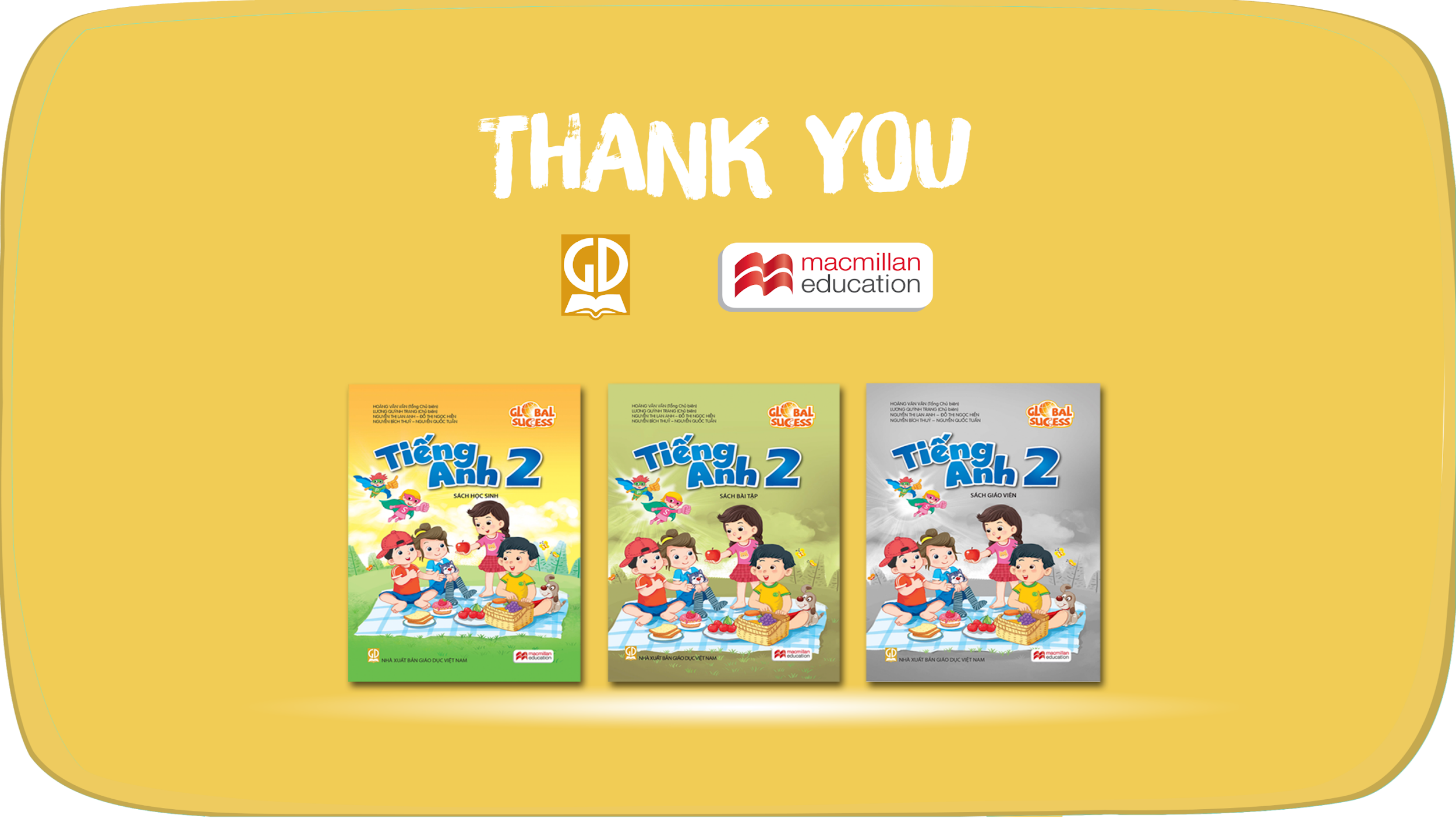 Website: hoclieu.vn
Fanpage: facebook.com/www.tienganhglobalsuccess.vn